5 min
Le pitch court
LES ÉTAPES DE CONCEPTION
01
Introduction
04
Modèle de 
PITCH DECK COURT 
à compléter
02
Plan du pitch court
05
Tutoriel modification d’une diapositive
03
Étapes de conception
01
INTRODUCTION
Introduction
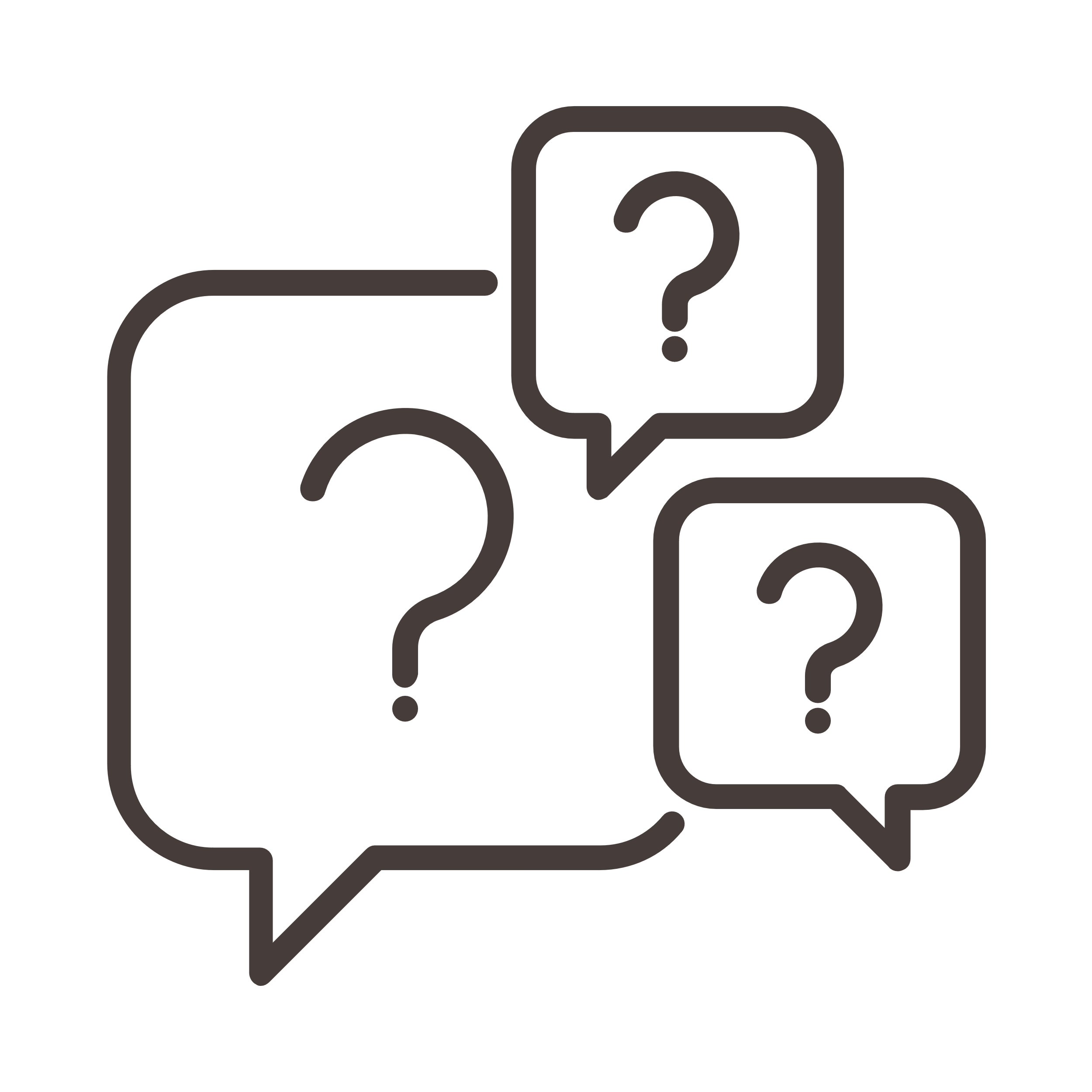 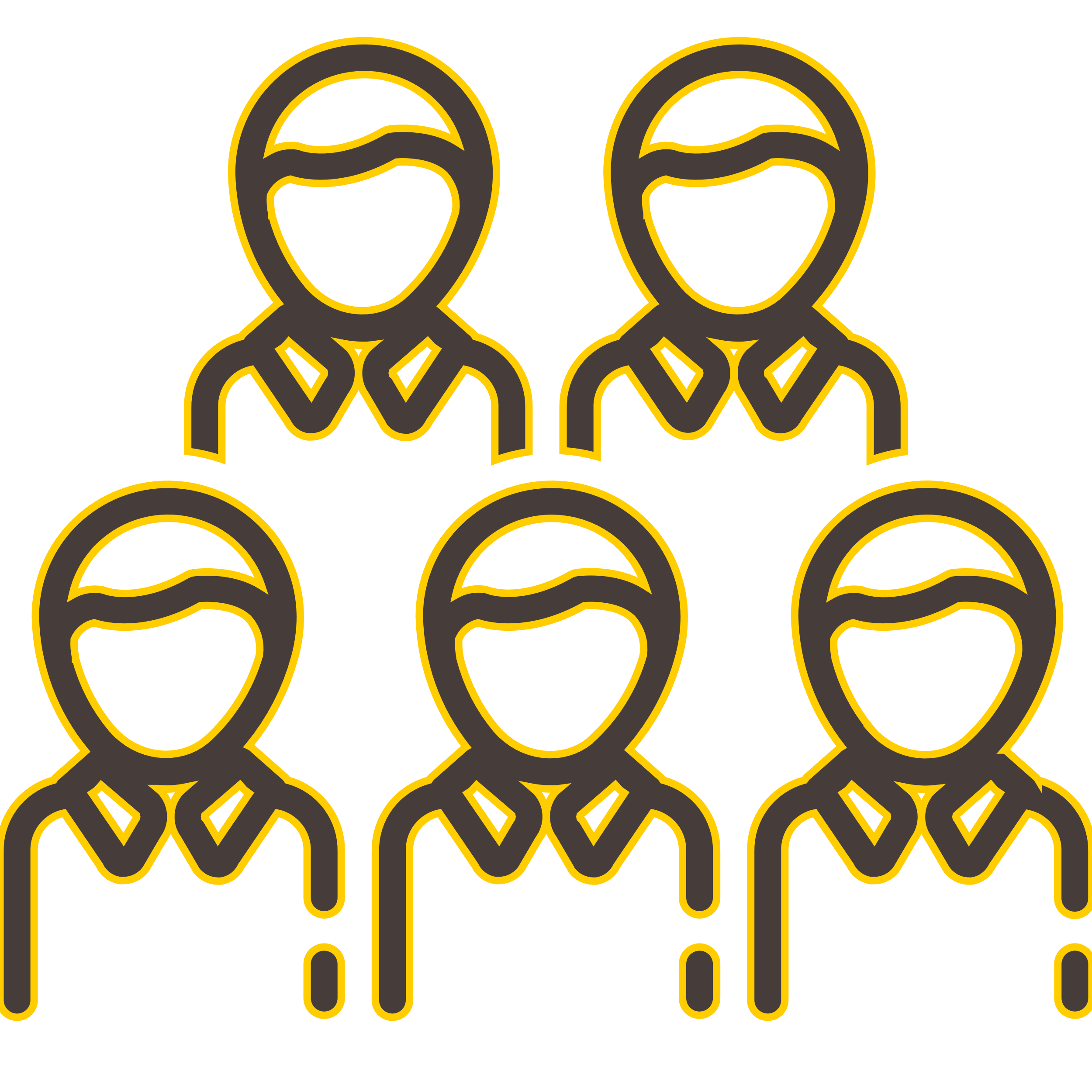 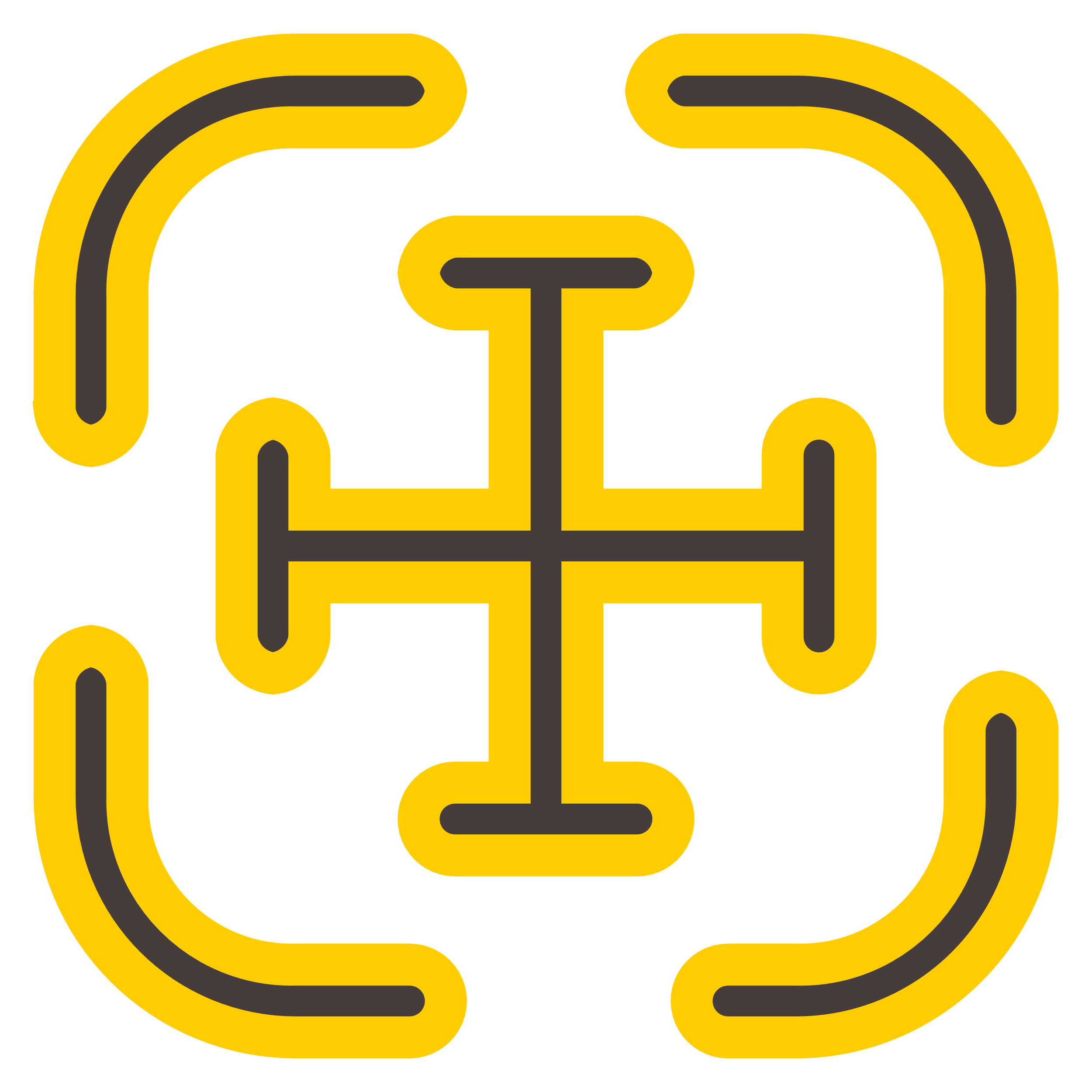 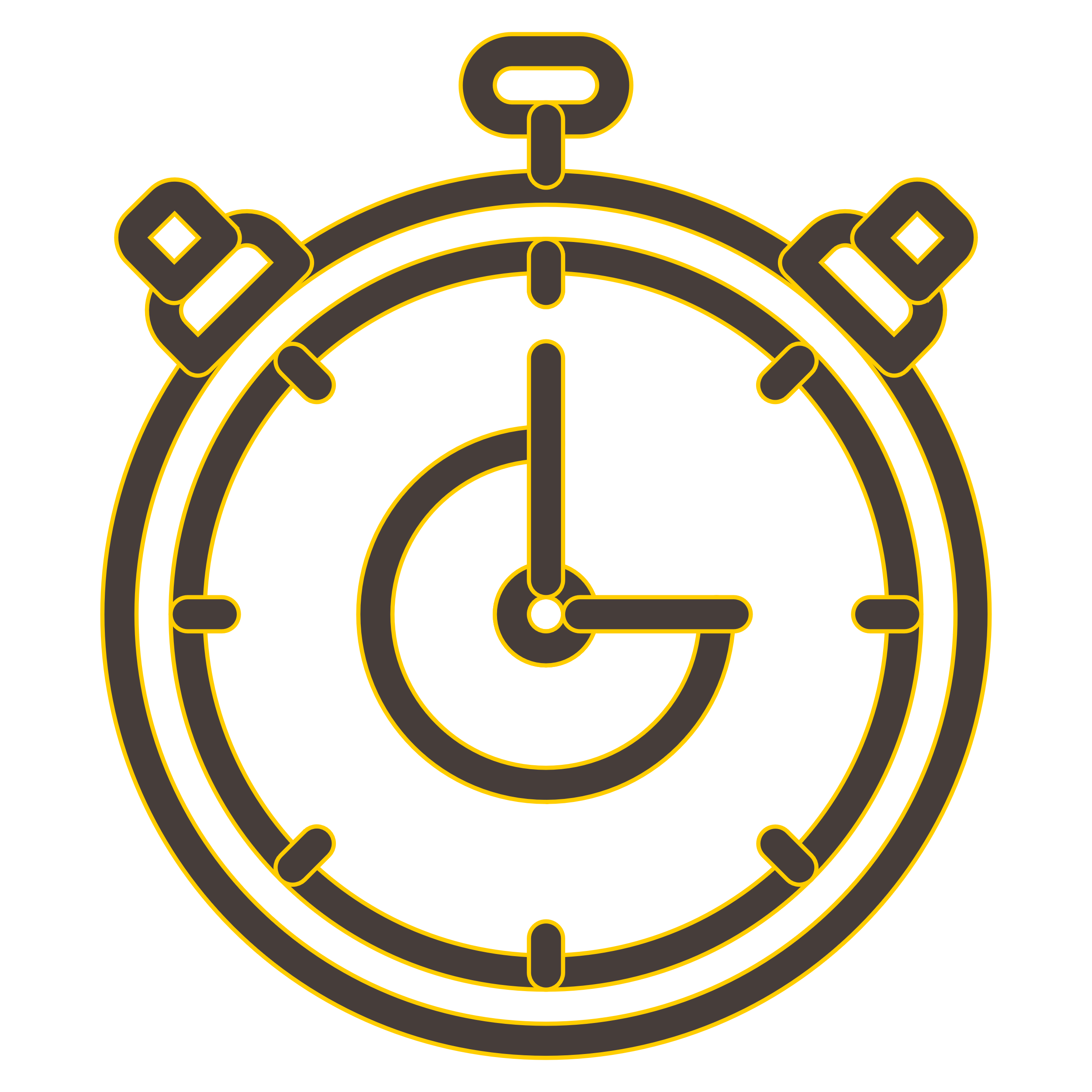 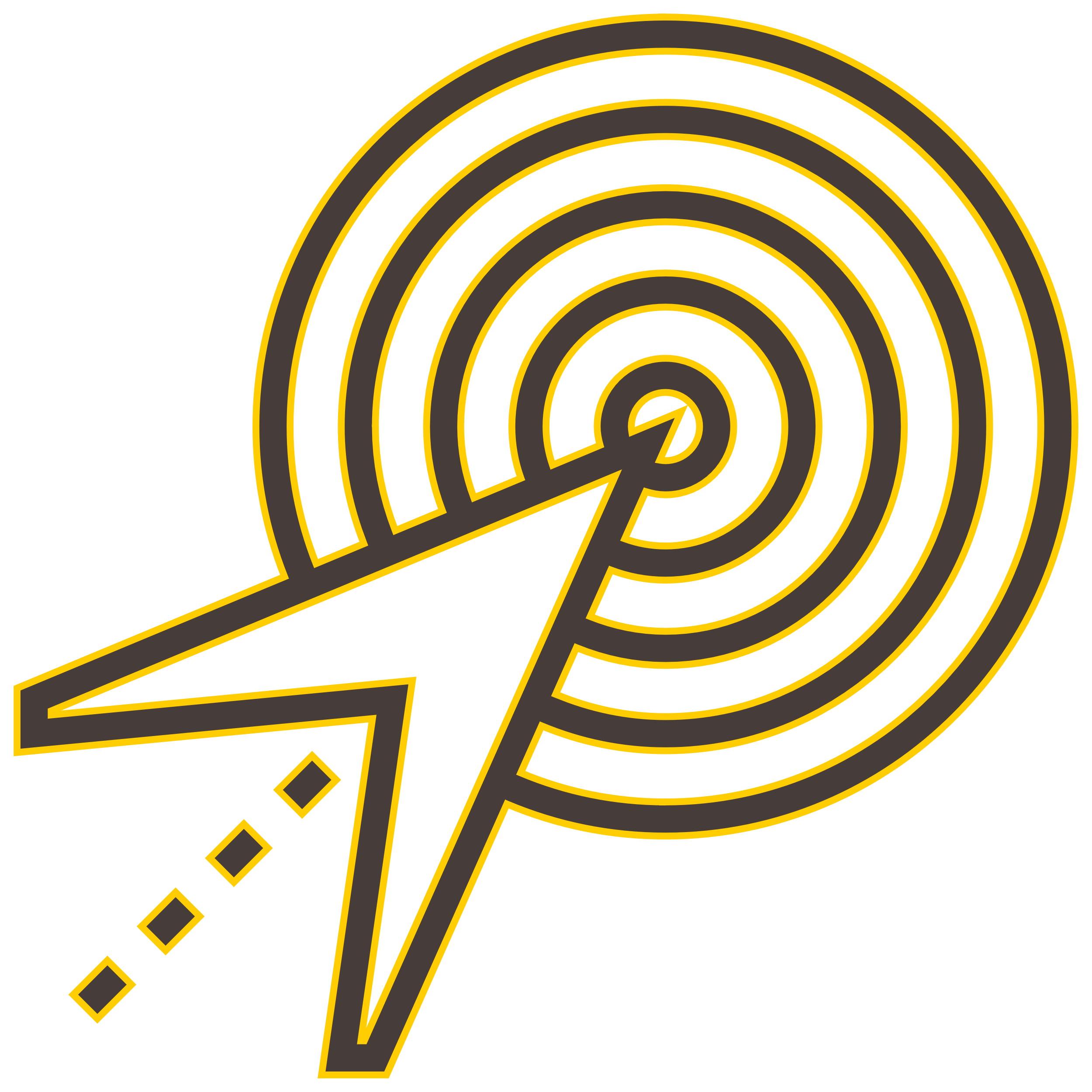 4
❯ Guide méthodologique du pitch
02
PLAN DU 
PITCH COURT
Plan du pitch court
Couverture
01
02
03
04
05
06
07
PRÉVISIONS FINANCIÈRES & PERSPECTIVES
PERSONA & PROBLÈME IDENTIFIÉ
CHIFFRES CLÉS DU MARCHÉ
EQUIPE
CONCURRENTS
SOLUTION
BUSINESS MODEL
6
❯ Guide méthodologique du pitch
03
ÉTAPES DE CONCEPTION
Couverture
Mes messages à délivrer
Dites bonjour, présentez-vous très brièvement, rappelez pourquoi vous êtes là devant cet auditoire.
Annoncez votre projet en une phrase.
A vous de jouer !
MA POSTURE
MA SLIDE
Affichez fièrement votre identité visuelle : logo, typographie, couleurs ou encore pictogrammes et icônes. 
Pensez à votre slogan/baseline !
Rappelez-vous : « On n’a qu’une seule chance de faire une première bonne impression »
8
❯ Guide méthodologique du pitch
1 - Equipe
Mes messages à délivrer
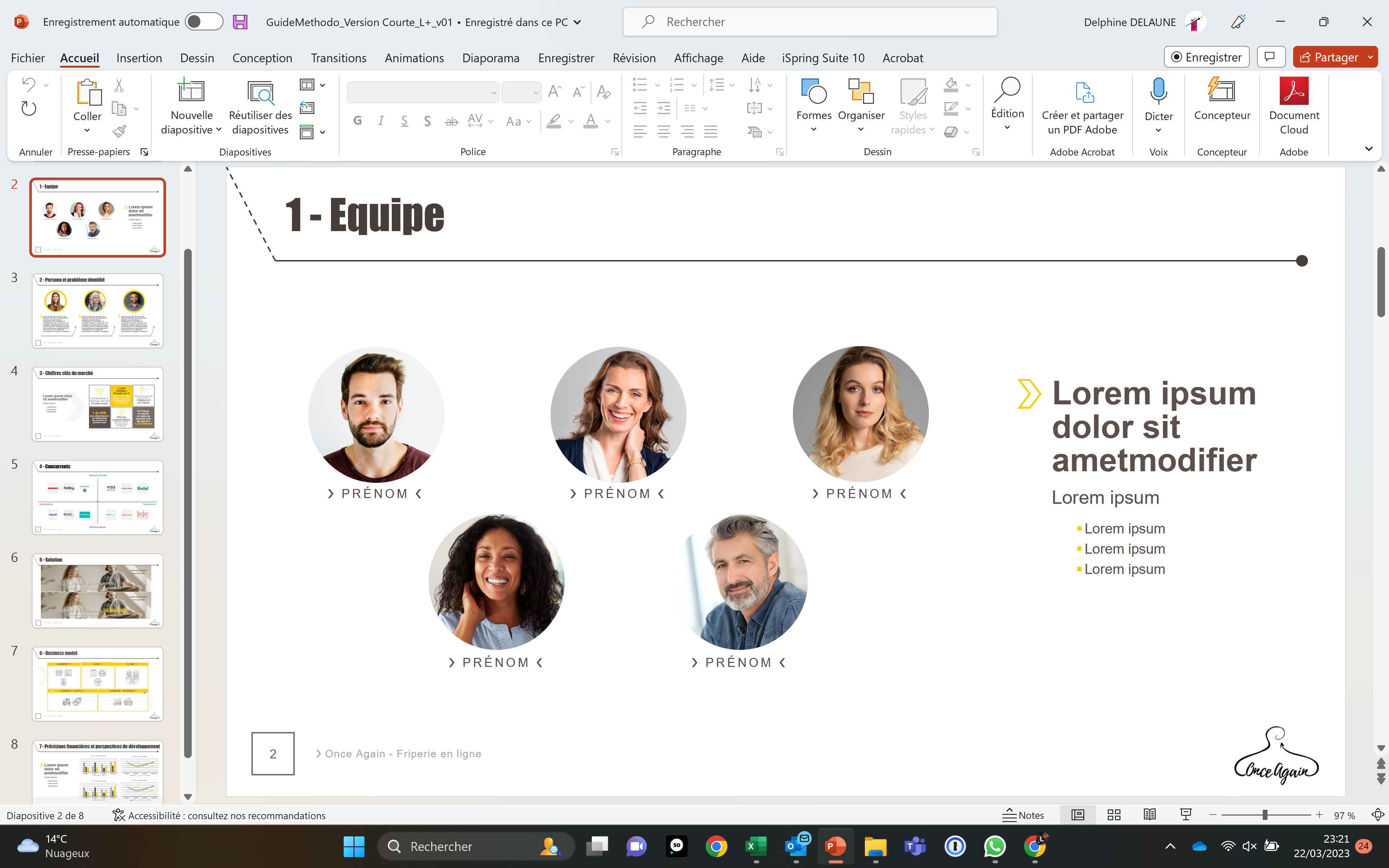 Vous devez démontrer que vous avez su réunir une « dream team » ! Mettez en valeur la complémentarité des compétences et les périmètres de responsabilité de chacun.
-
Si vous êtes seul fondateur, montrez que vous n’êtes pas isolé et que vous avez su mobiliser autour de vous des ressources de qualité : freelance, conseil, business angel, etc.
MA POSTURE DE CONQUÉRANT
MA SLIDE
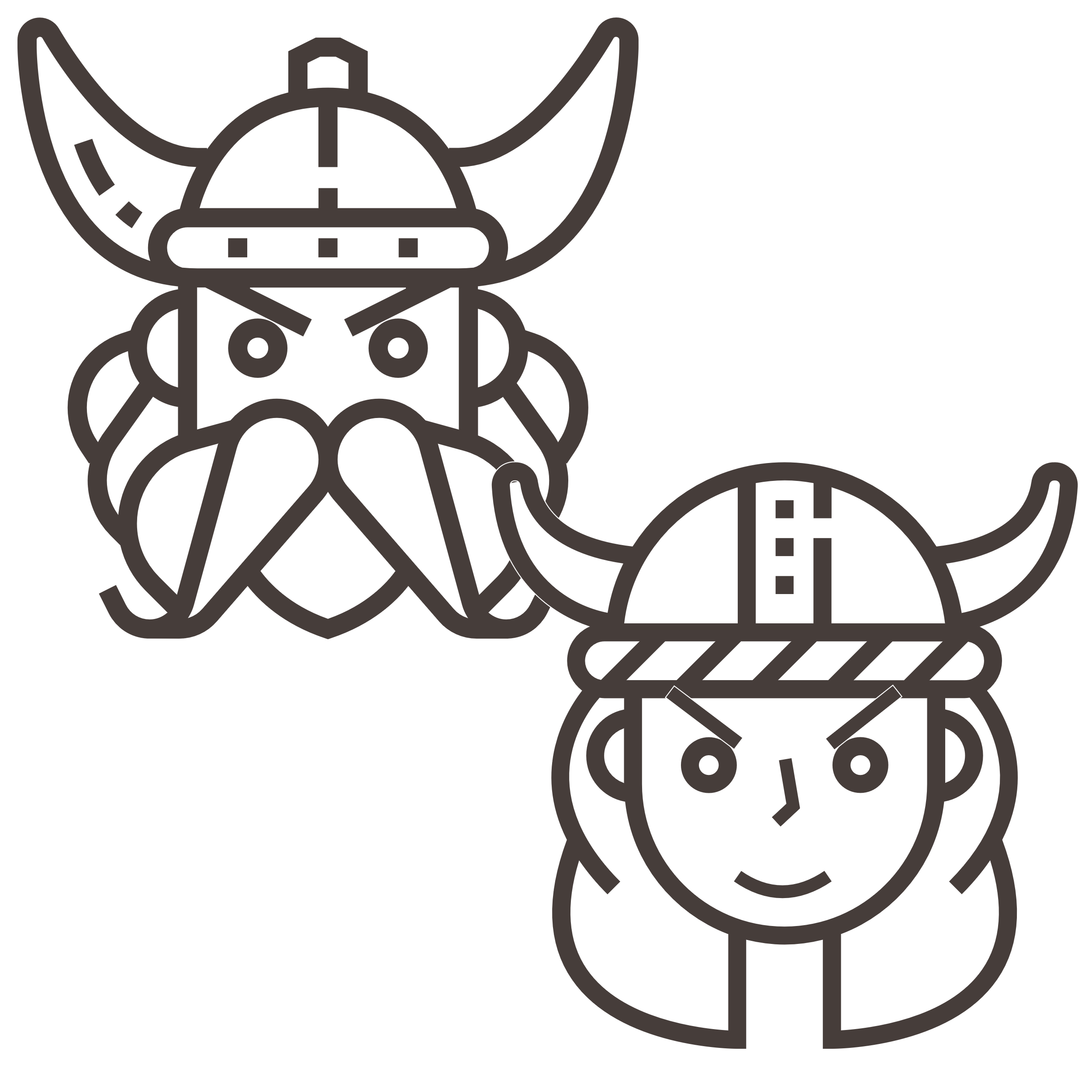 N’hésitez pas à mettre les photos des membres de votre équipe pour mieux incarner, humaniser le projet. Soyez créatif !
Vous devez assoir votre légitimité en insistant sur l’adéquation Homme/Projet !
Soyez conquérant !
9
❯ Guide méthodologique du pitch
2 - Persona et problème identifié
Mes messages à délivrer
Vous avez une connaissance fine des comportements d’achat de vos clients cibles (étude terrain). Vous avez identifié leurs besoins et ce qui est important à leurs yeux. Utilisez la carte d’empathie !
« Il existe un marché pour votre offre »
MA POSTURE D’OBSERVATEUR
MA SLIDE
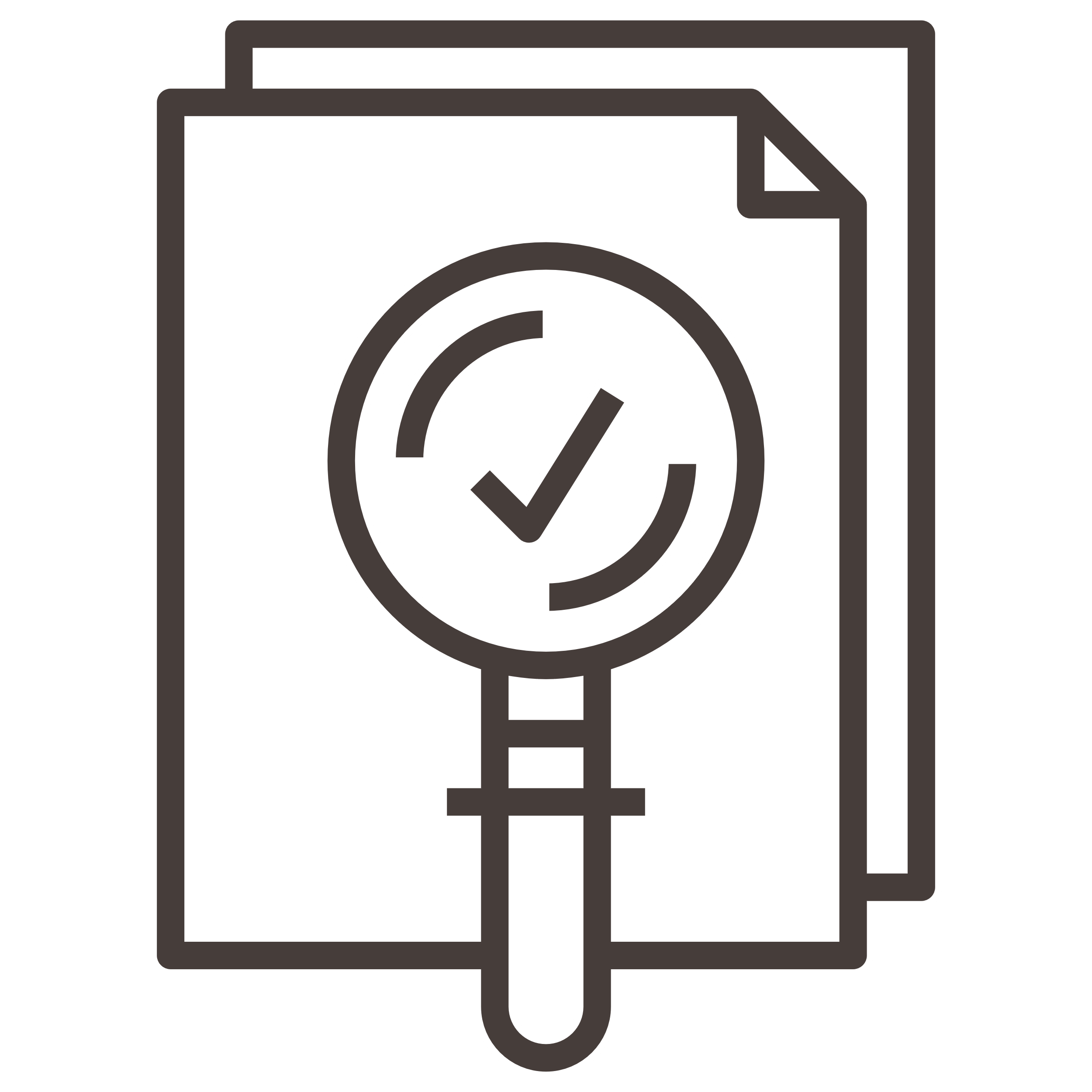 Présentez sous forme de tableau vos personas. Utilisez des photos et non des avatars pour humaniser les profils.
Vous avez compris votre cible et vous êtes en empathie avec elle. Mettez en scène vos personas, racontez une histoire !
10
❯ Guide méthodologique du pitch
3 - Chiffres clés du marché
Mes messages à délivrer
Il est important de démontrer que vous avez identifié un marché porteur, un secteur d’activité en croissance.
MA POSTURE D’OBSERVATEUR
MA SLIDE
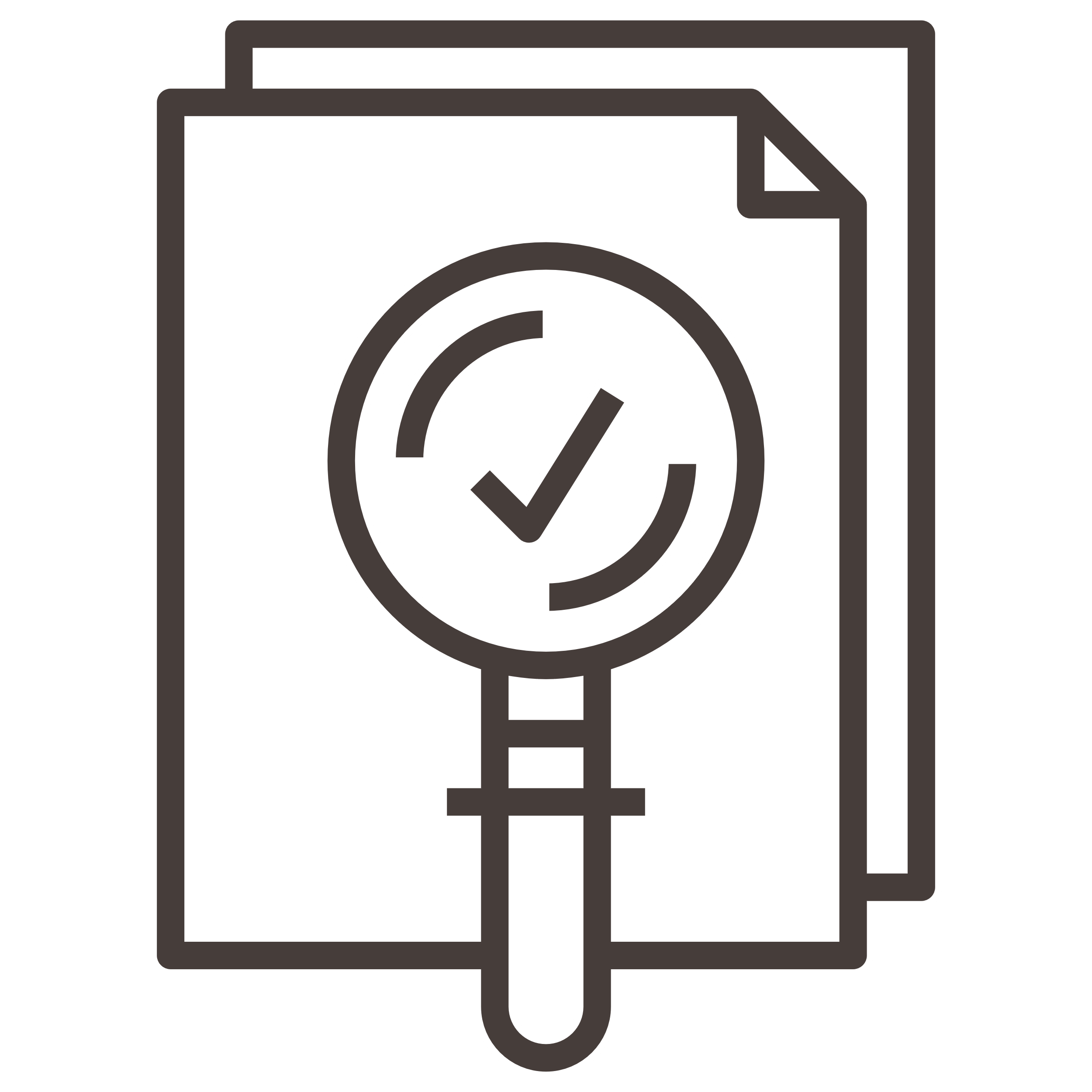 Valorisez votre travail de collecte d’informations, d’analyse et de synthèse des données clés de votre marché. 
Montrez ici que vous avez compris votre marché.
Vous gagnerez ainsi en crédibilité et légitimité. 
Vous maitrisez votre sujet !
Présentez sous forme d’infographie les chiffres clés du marché.
11
❯ Guide méthodologique du pitch
4 - Concurrents
Mes messages à délivrer
Après avoir évoqué vos principaux concurrents, démontrez que votre produit/service a une position crédible, attractive et différenciante :justifiez qu’elle est la plus proche des besoins de vos clients potentiels.
MA POSTURE DE CONQUÉRANT
MA SLIDE
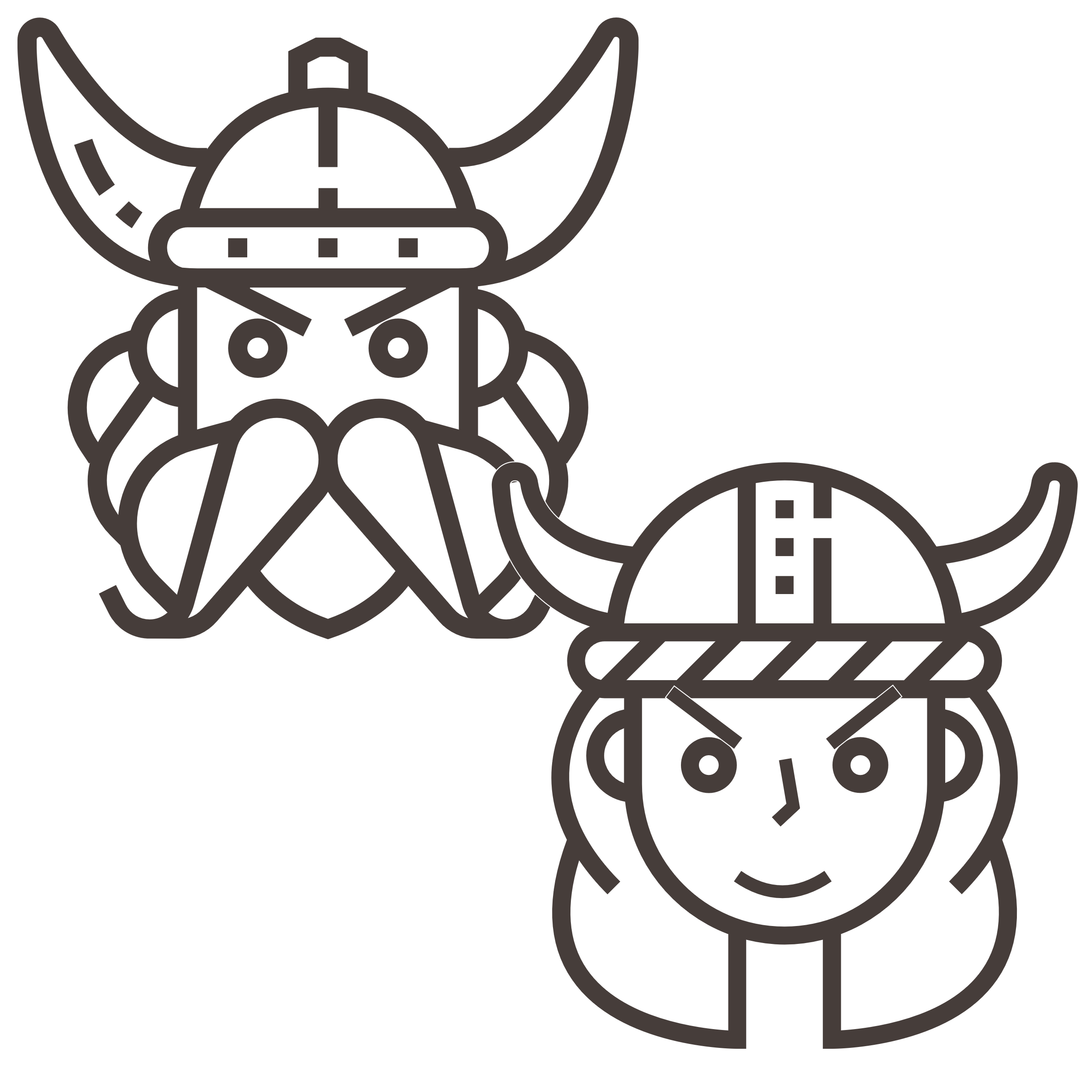 Positionnez votre offre et celles des acteurs du marché sur le mapping concurrentiel.
Sûr de votre avantage concurrentiel, vous avez l’esprit conquérant.
12
❯ Guide méthodologique du pitch
5 - Solution
Mes messages à délivrer
Présentez les caractéristiques du produit /service et les valeurs qui l’animent : inclusivité, éco-conception, circuit court, etc. Soulignez les bénéfices clients.
« Votre solution est concrète »
MA POSTURE D’ACTEUR
MA SLIDE
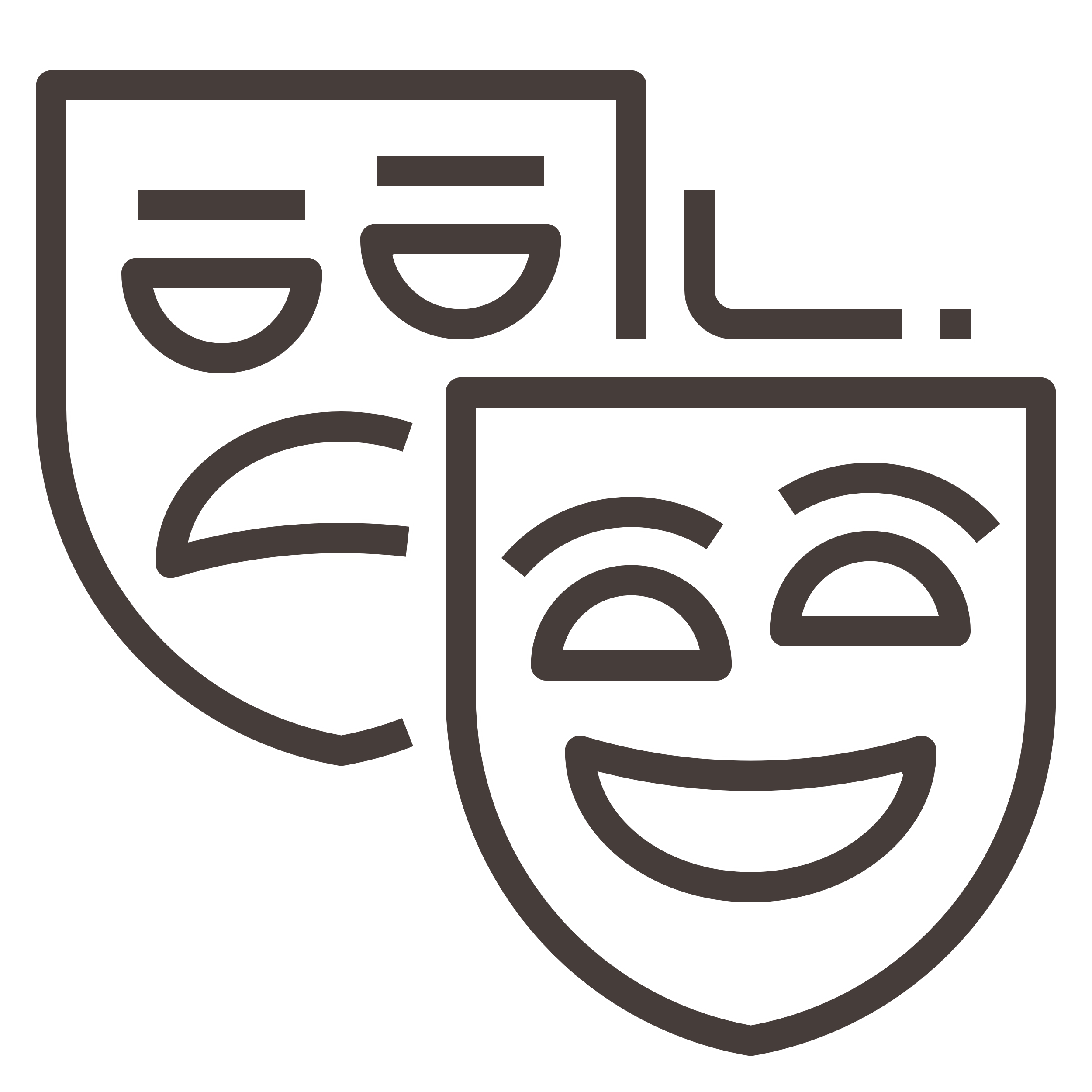 Illustrez, mettez en scène votre produit / service.
Ex. parcours utilisateur
Vous maîtrisez tous les aspects techniques de votre produit/service. 
#légitimité
13
❯ Guide méthodologique du pitch
6 - Business model
Mes messages à délivrer
Décrivez comment votre entreprise va gagner de l’argent et créer de la valeur : je vends quoi, à qui, de quelle façon, et pour quel bénéfice (recettes - coûts) ?
MA POSTURE DE CONQUÉRANT
MA SLIDE
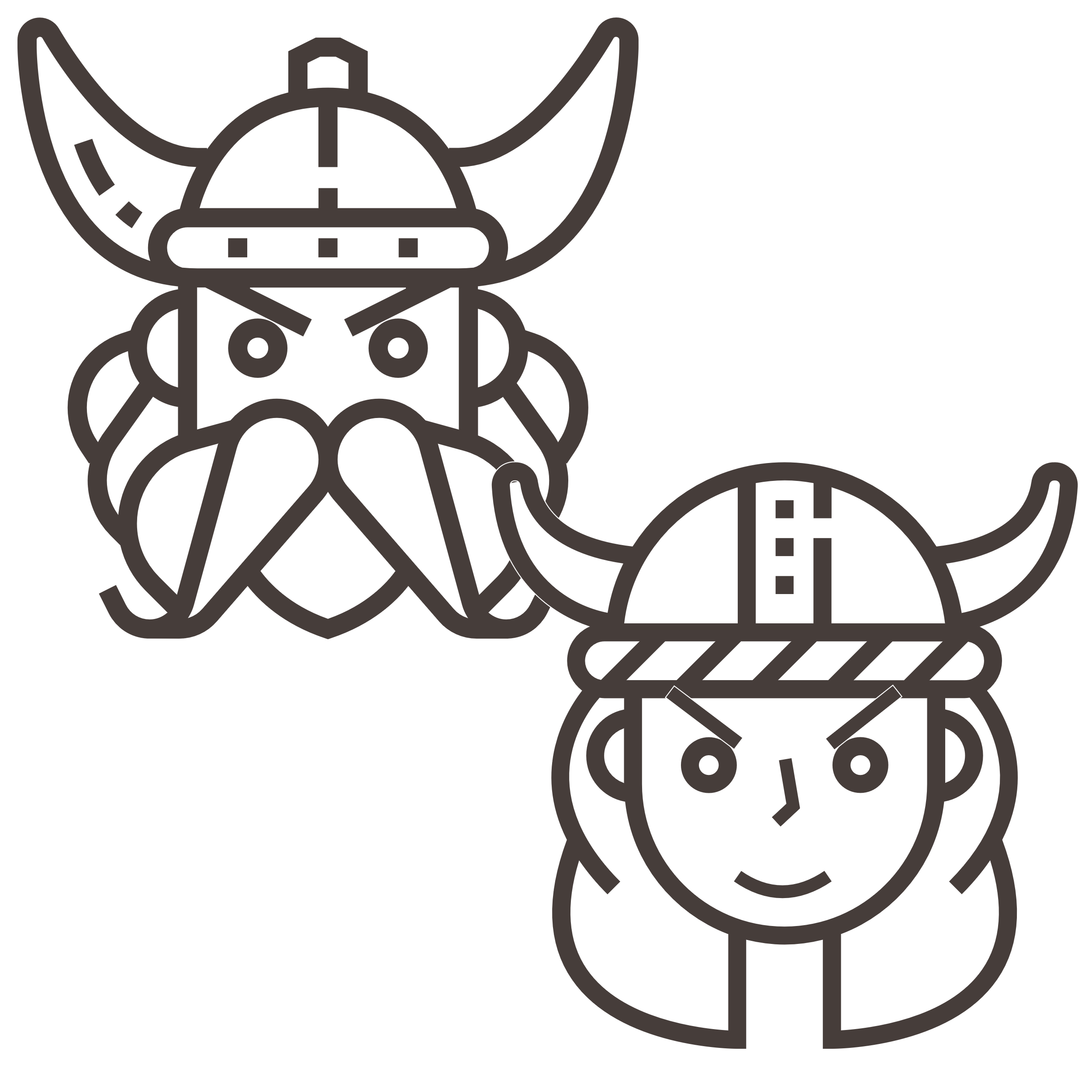 « Vous maîtrisez votre business model et vous savez comment gagner de l’argent ! »
Vous connaissez votre partition : vous avez su mettre en musique les éléments clés de votre projet
Schématisez les 5 blocs principaux de votre business model simplifié par des pictos, mots clés, visuels, etc.
14
❯ Guide méthodologique du pitch
7 - Prévisions financières et perspectives de développement
Mes messages à délivrer
Expliquez comment vous construisez votre chiffre d’affaires annuel : nombre de clients, panier moyen, etc.

Faites la démonstration de votre capacité à être rentable : chiffre d’affaires - charges = résultat.

Annoncez clairement votre besoin de financementpour réaliser votre projet.
MA POSTURE DE GESTIONNAIRE ET VISIONNAIRE
MA SLIDE
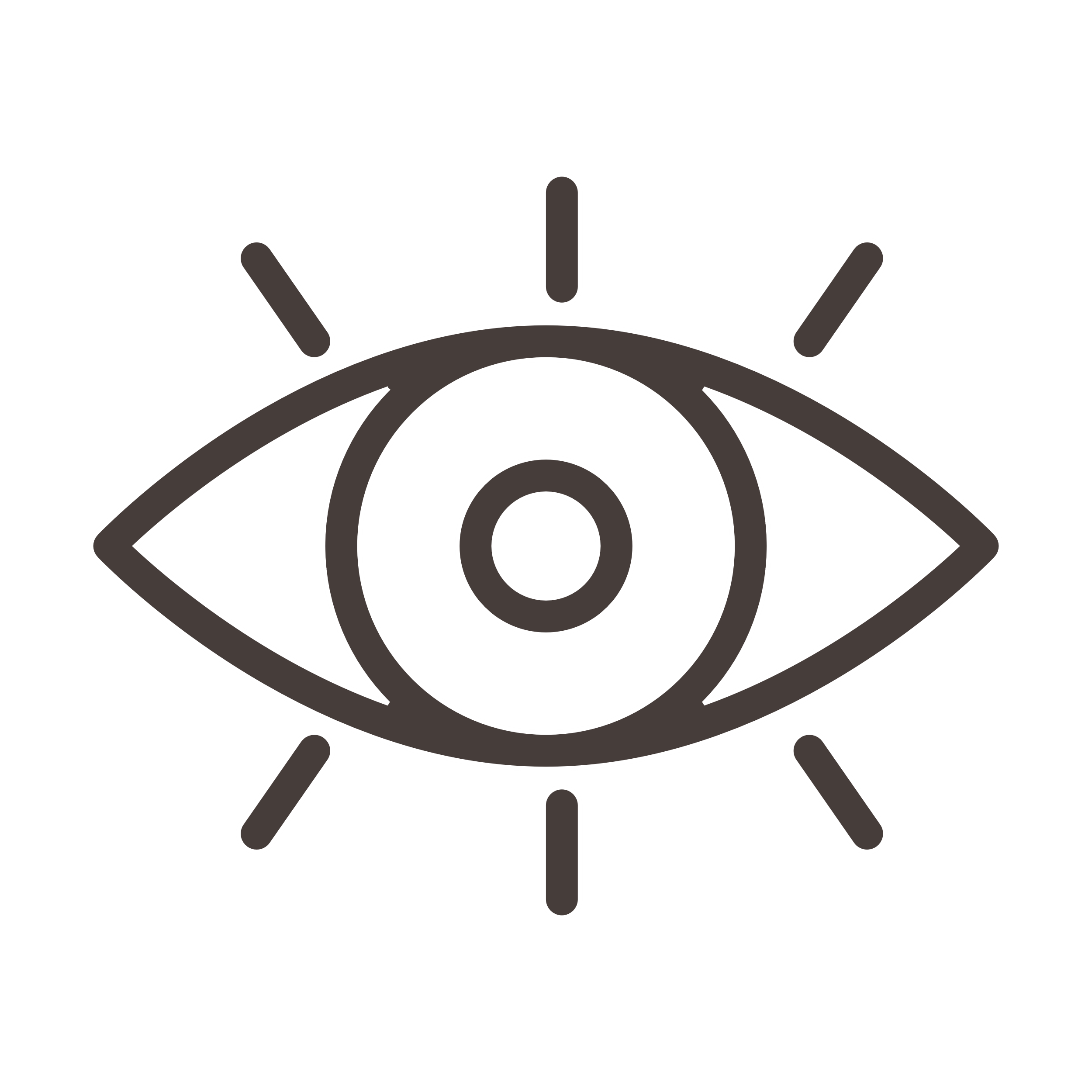 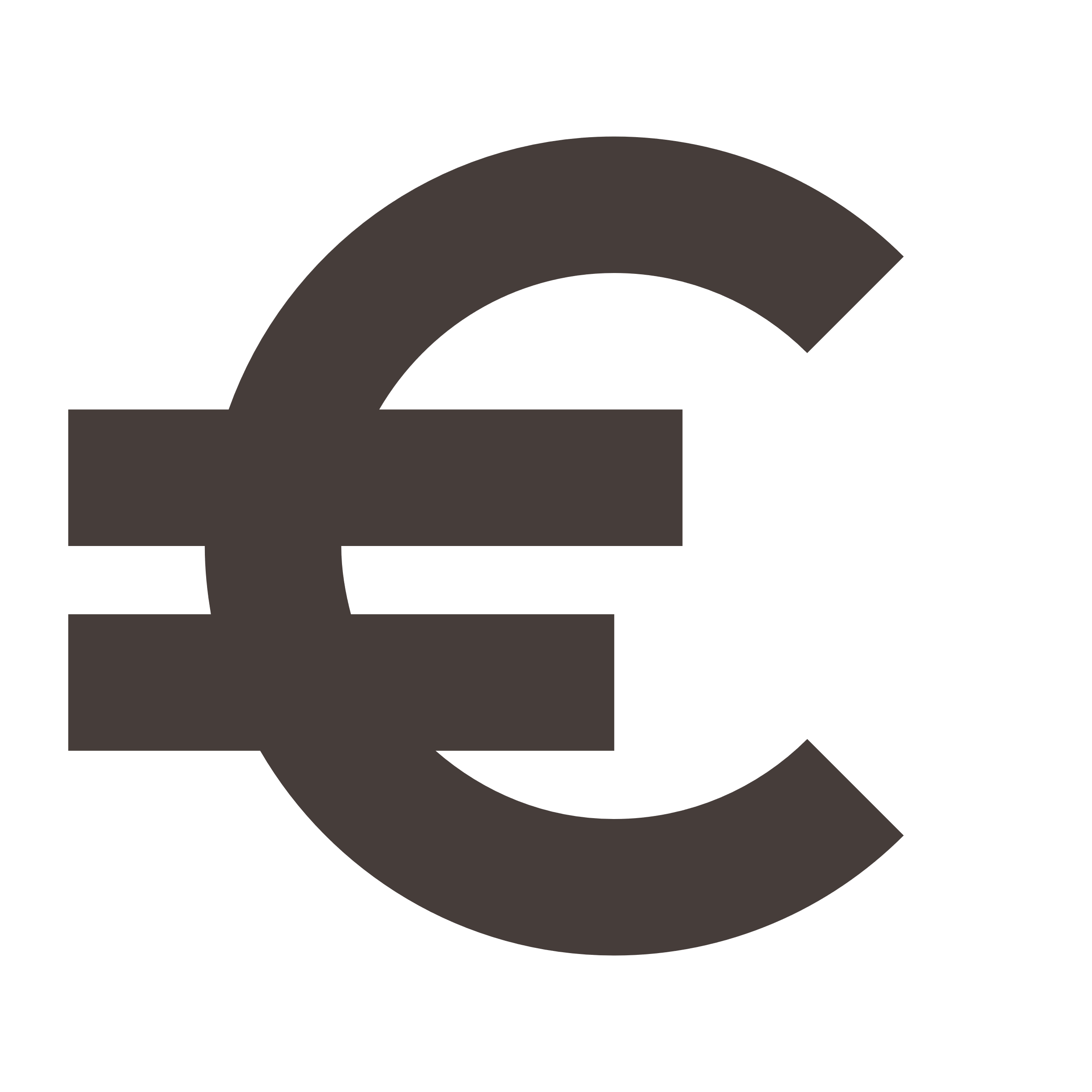 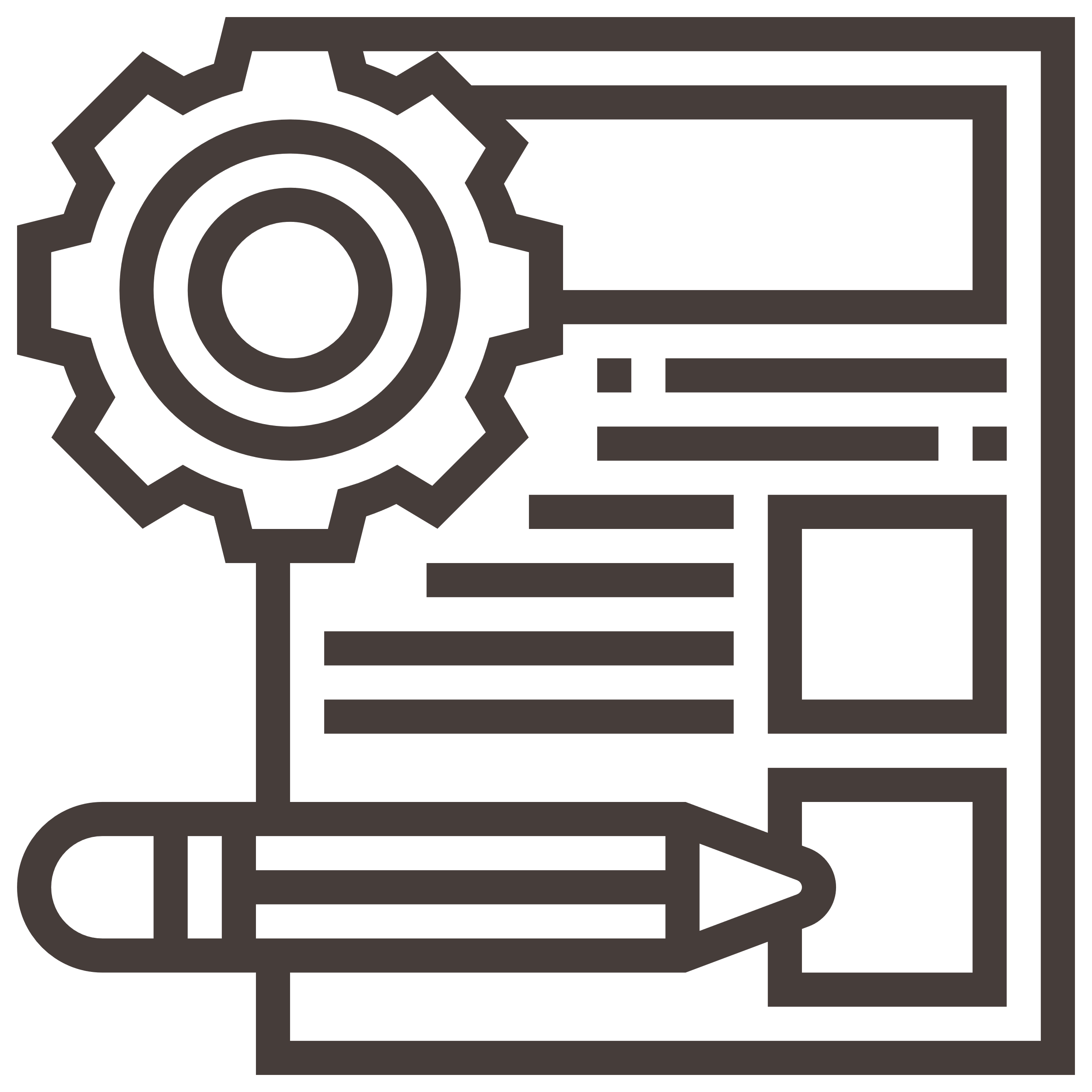 Illustrez via un histogramme le chiffre d’affaires, le total des charges et le résultat net sur les 3 premières
années. Présentez en un chiffre 
le total de votre besoin de financement.
Précautionneux pour ce qui est des dépenses et, à la fois, ambitieux et réaliste pour ce qui est du chiffre d’affaires.
Vous avez la tête sur les épaules et les yeux rivés sur les étoiles !
+
15
❯ Guide méthodologique du pitch
Tableau de synthèse : plan du pitch court
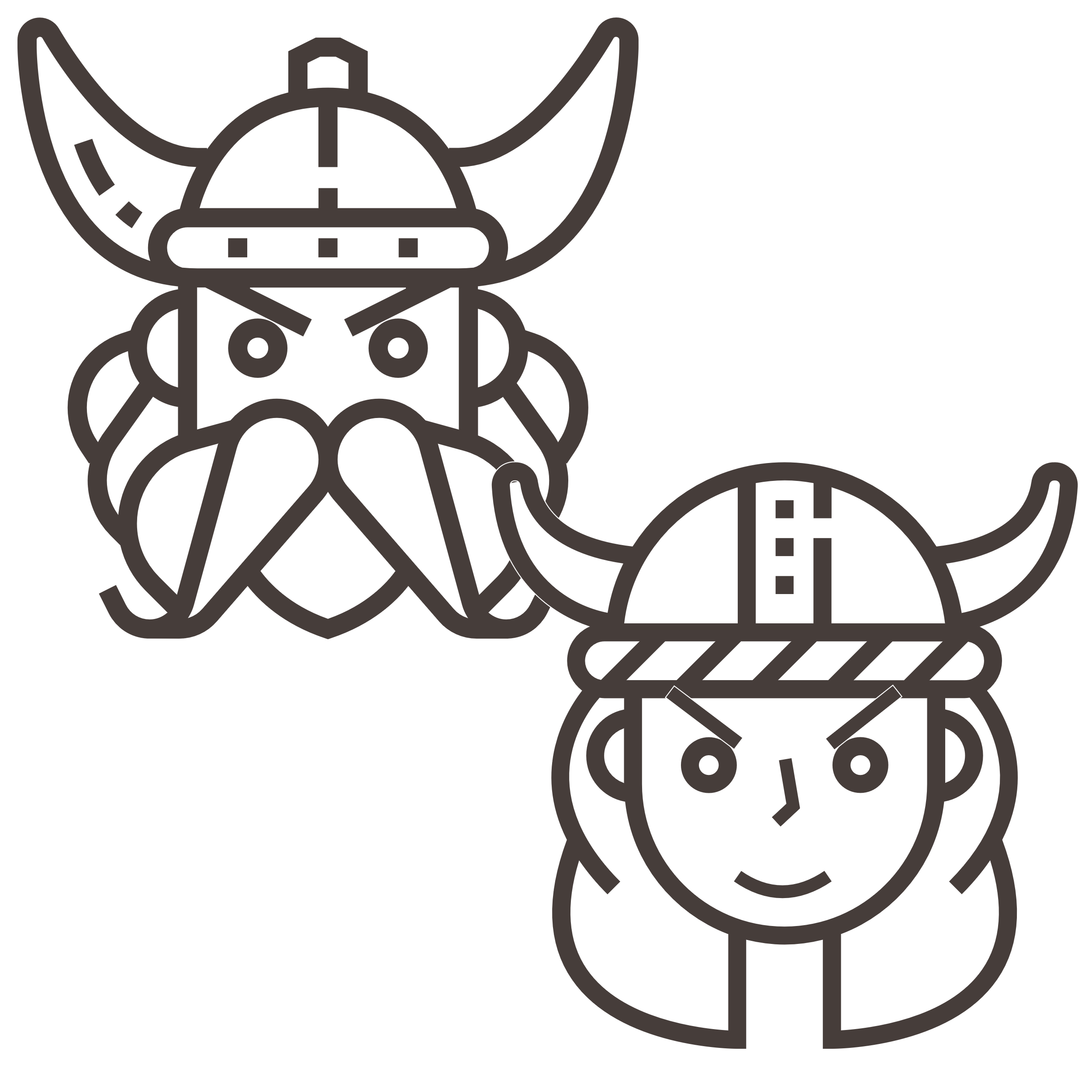 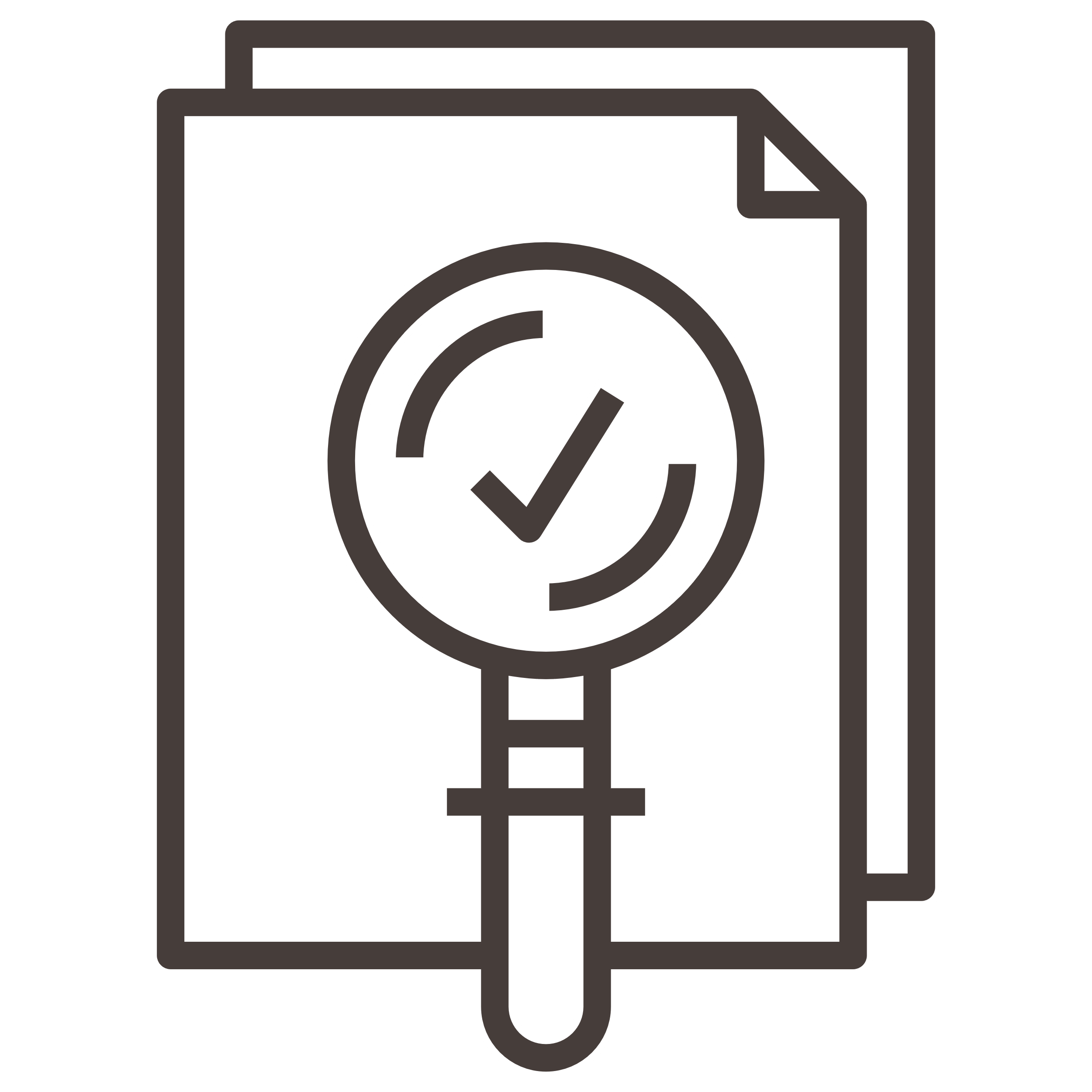 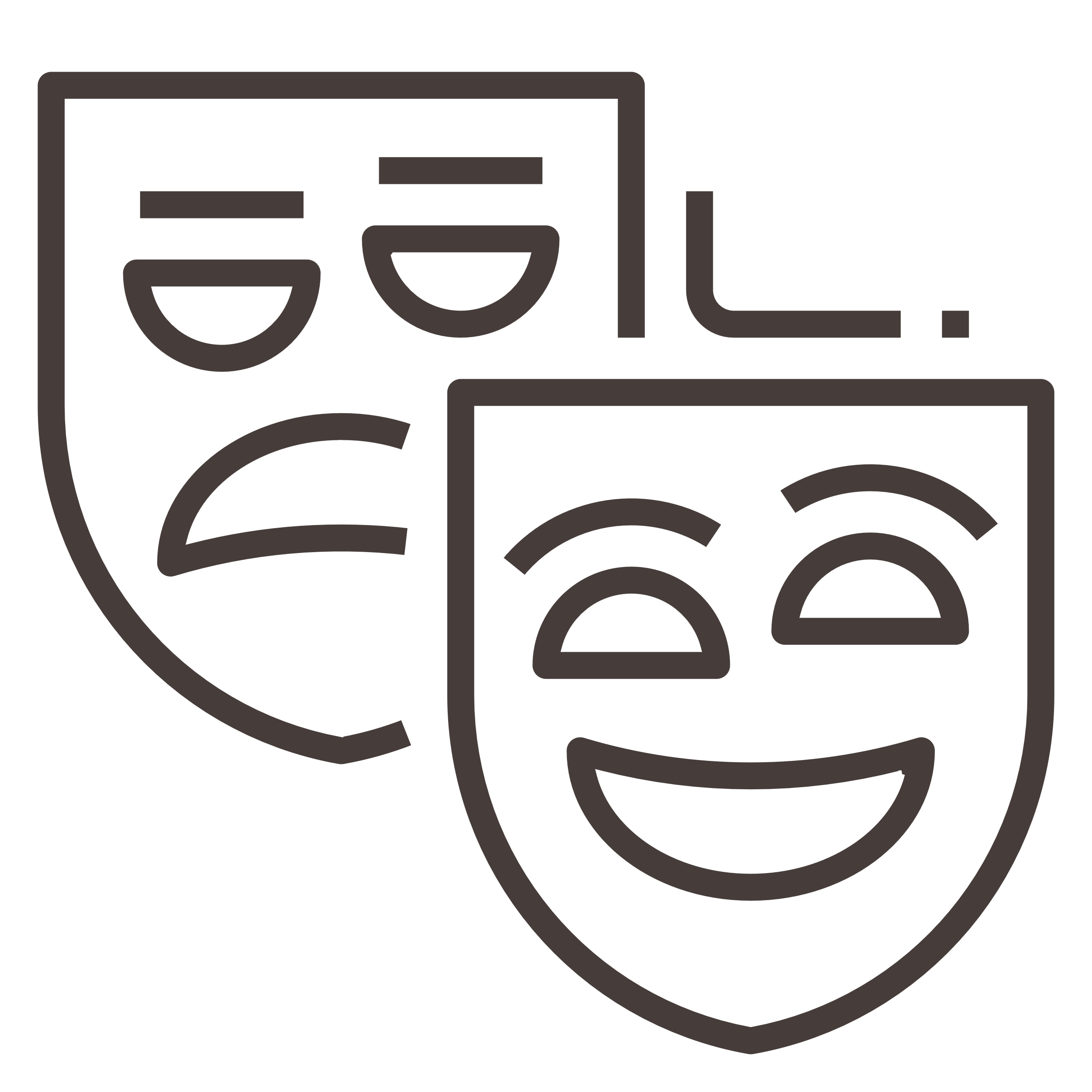 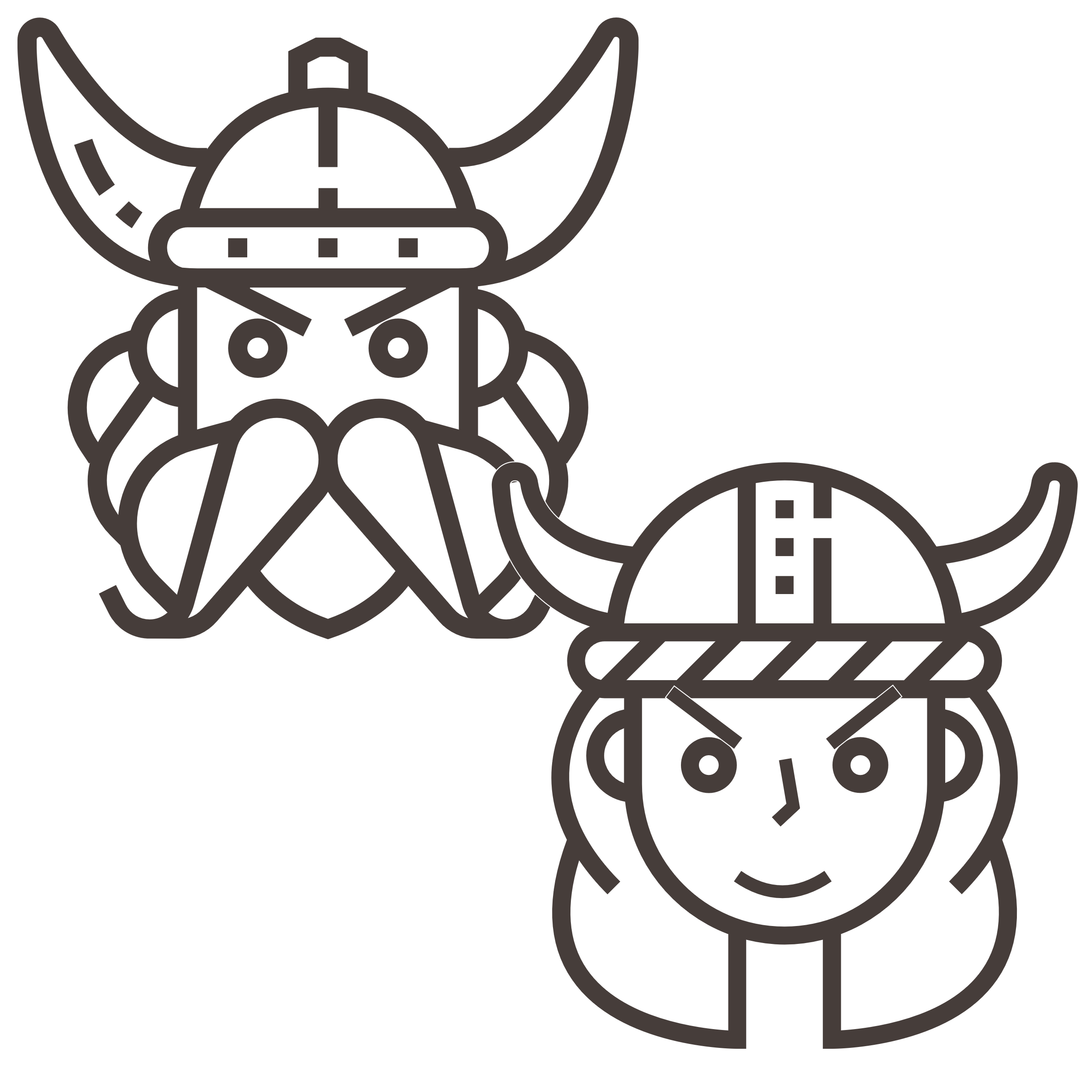 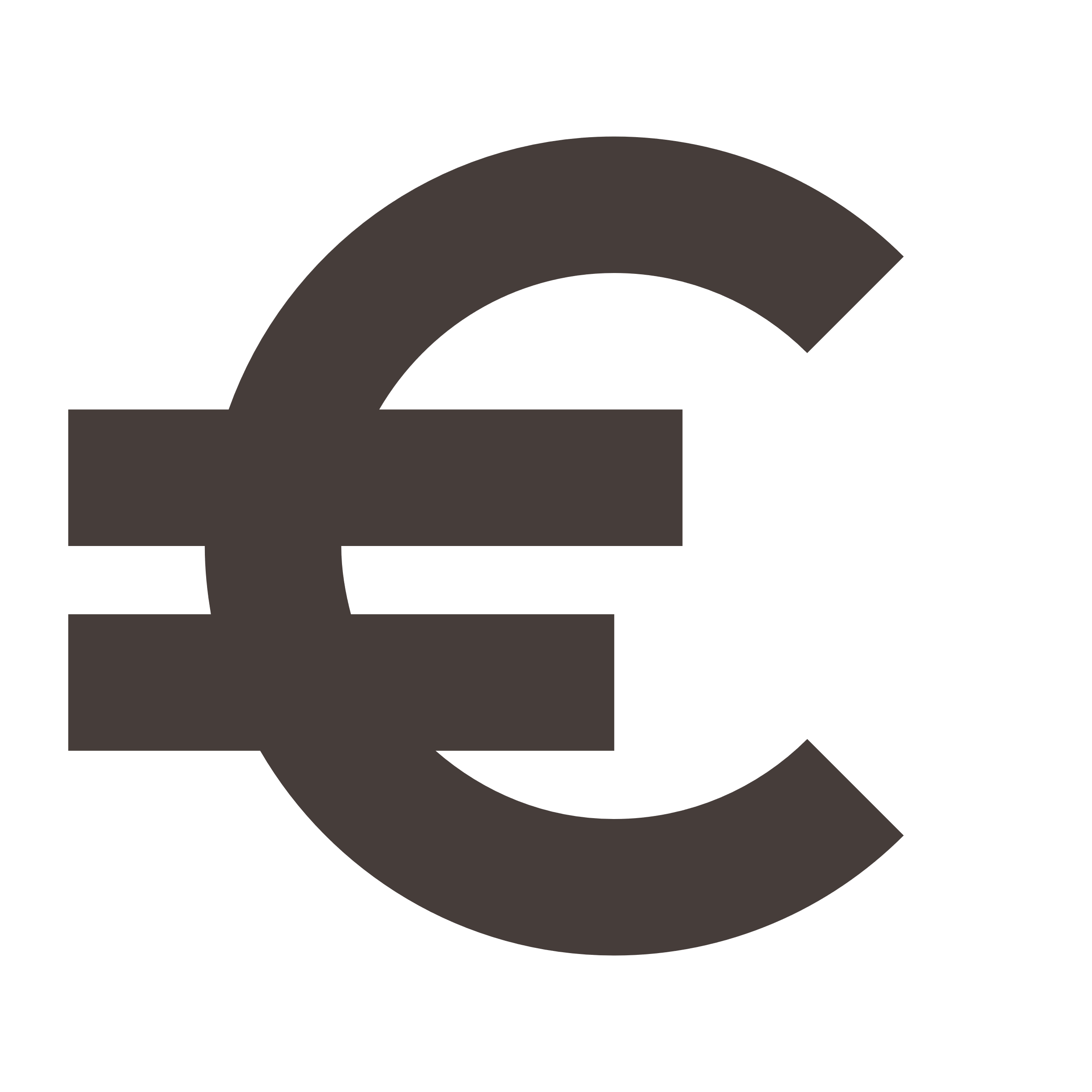 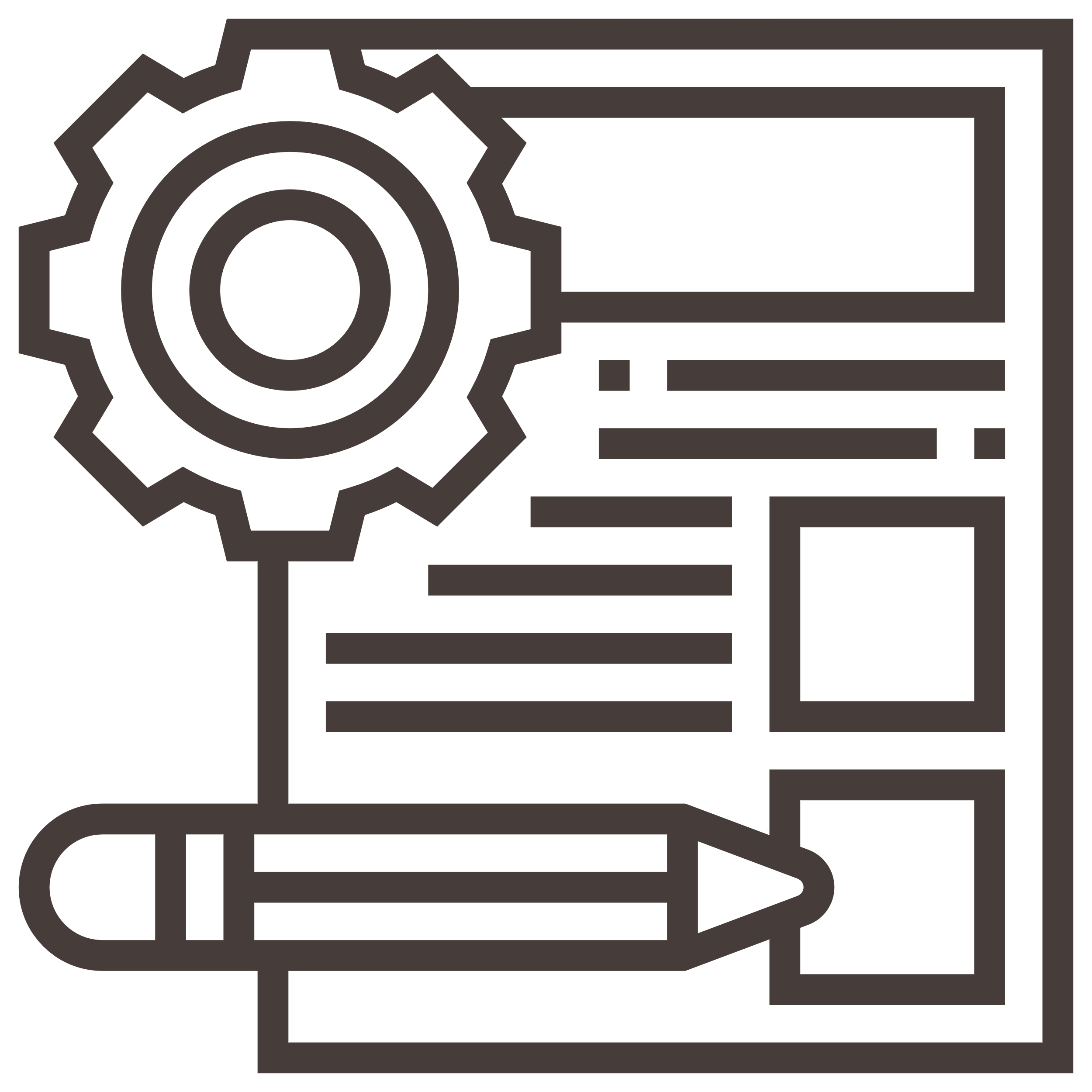 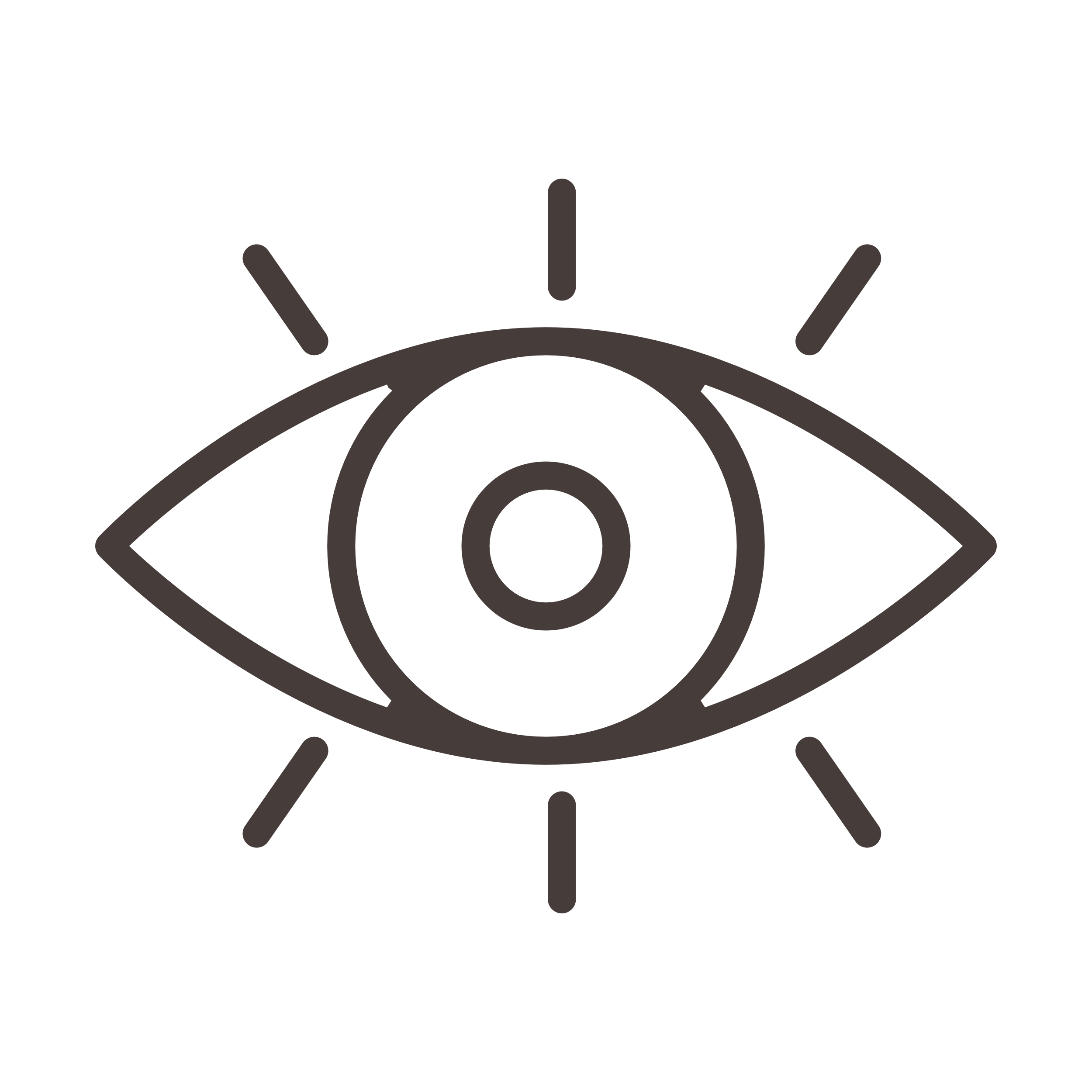 16
❯ Guide méthodologique du pitch
A VOUS DE JOUER !
04
MODÈLE DE 
PITCH DECK COURT
À COMPLÉTER
Votre logo
Titre de la présentation
Sous-titre
1 - Equipe
Cliquez pour modifier le titre
Deuxième niveau
Troisième niveau
Quatrième niveau
Cinquième niveau
❯ PRÉNOM ❮
❯ PRÉNOM ❮
❯ PRÉNOM ❮
❯ PRÉNOM ❮
❯ PRÉNOM ❮
20
❯ Titre de la présentation / date
2 - Persona et problème identifié
TexteTexteTexte
TexteTexteTexte
TexteTexteTexte
21
❯ Titre de la présentation / date
3 - Chiffres clés du marché
Votre infogaphie(picto, chiffre, etc...)
Cliquez pour modifier le titre
Deuxième niveau
Troisième niveau
Quatrième niveau
Cinquième niveau
Votre infogaphie(picto, chiffre, etc...)
Votre infogaphie(picto, chiffre, etc...)
Votre infogaphie(picto, chiffre, etc...)
Votre infogaphie(picto, chiffre, etc...)
Votre infogaphie(picto, chiffre, etc...)
22
❯ Titre de la présentation / date
4 - Concurrents
23
❯ Titre de la présentation / date
5 - Solution
Cliquez pour modifier le titre
Deuxième niveau
Cliquez pour modifier le titre
Deuxième niveau
Cliquez pour modifier le titre
Deuxième niveau
24
❯ Titre de la présentation / date
6 - Business model
COMMENT ?
QUOI ?
À QUI ?
Combien / Coûts ?
Combien / Revenus ?
-
+
25
❯ Titre de la présentation / date
7 - Prévisions financières et perspectives de développement
Cliquez pour modifier le titre
Deuxième niveau
Troisième niveau
Quatrième niveau
Cinquième niveau
26
❯ Titre de la présentation / date
05
TUTORIEL MODIFICATION D’UNE DIAPOSITIVE
Comment changer une slide de disposition ?
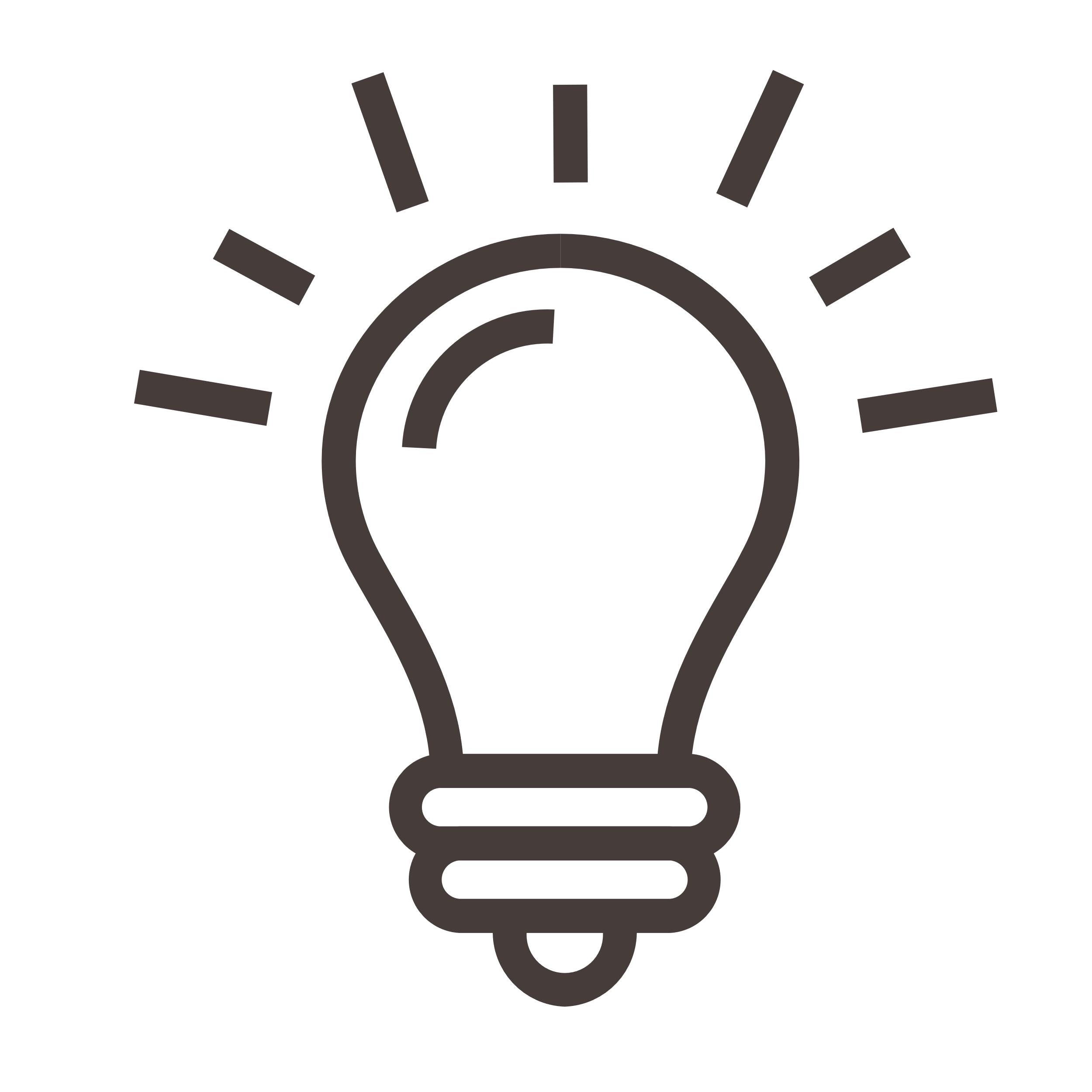 1
2
3
Sélectionnez une slideou insérez une nouvelle slide
Sélectionnez la disposition que vous souhaitez
Cliquez sur disposition
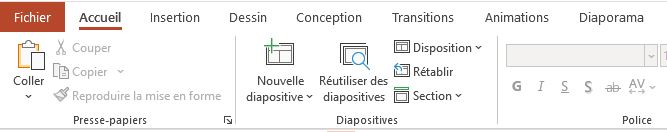 28
❯ Titre de la présentation / date
Comment changer les données d’un graph ?
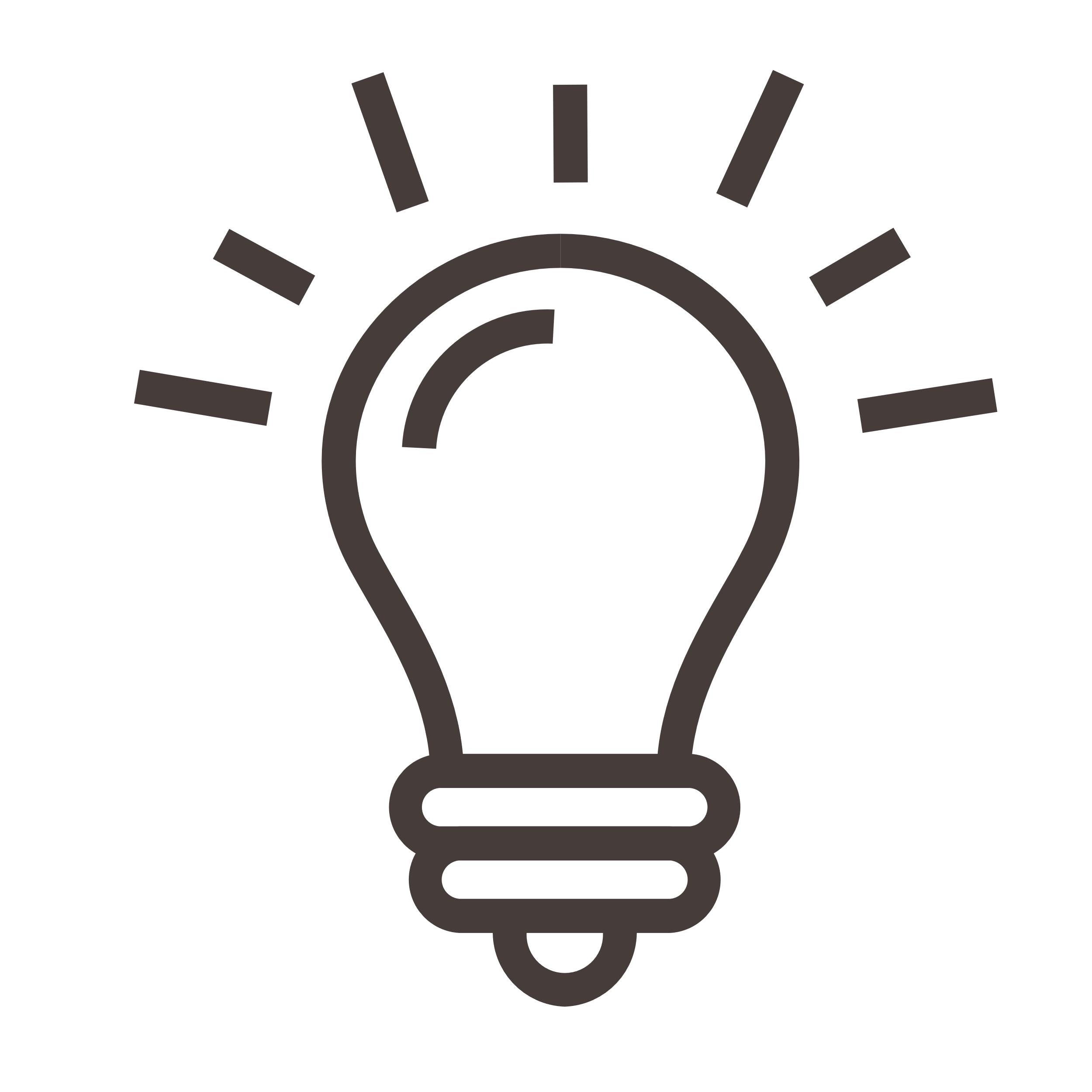 1
2
3
Sélectionnez le graphet faites un click droit
Changez vos données dans le fichier Excel qui s’est ouvert
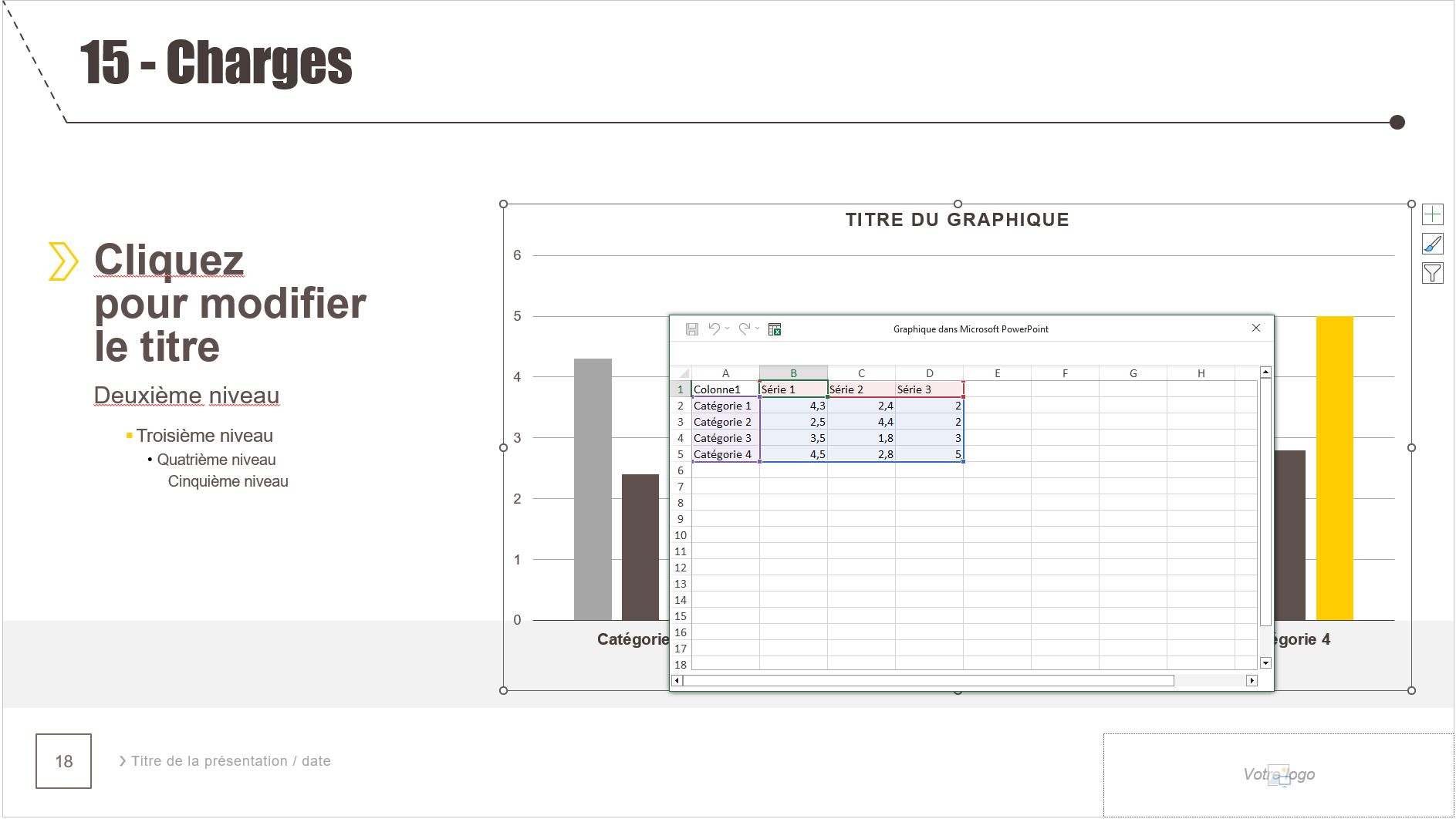 Cliquez sur «Modifier les données»
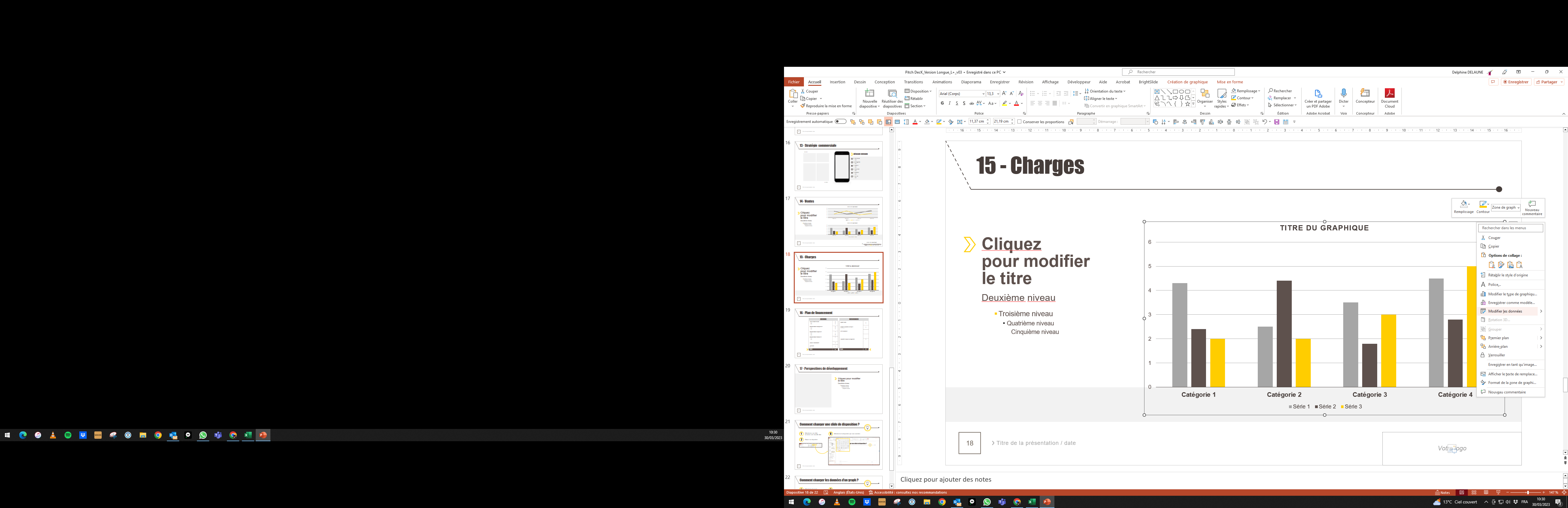 29
❯ Titre de la présentation / date